z
Click here to add title
Click here to add title
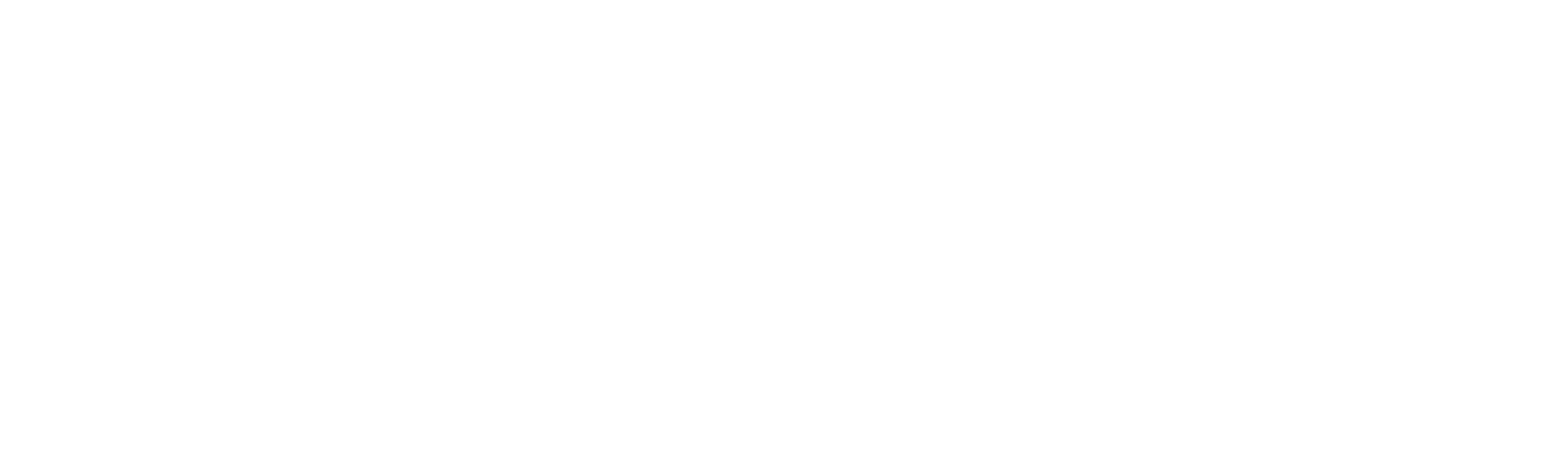 Click here to add authors
Insert Your Logo Here (Not Required)
Click here to add affiliations
CONCLUSIONS
RESULTS
Collaborators & Research Personnel
Enter text here
Enter text here
Enter text here
ABSTRACT
Enter text here
OBJECTIVES
Enter text here
REFERENCES
Enter text here
MATERIALS & METHODS
Enter text here
ACKNOWLEDGEMENTS
Enter text here